Thermal Energy
Temperature
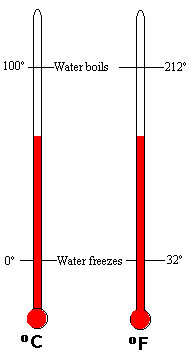 Temperature:  is the measure of the average kinetic energy of the particles in an object.   
Units for Temperature: Kelvin (K), Fahrenheit (°F) , Celsius (°C)

Heat is thermal energy that flows from one object with a higher temperature to another of a lower temperature.
Thermal Energy
Thermal Energy:  is the sum of all the kinetic and potential energy of all the particles in an object.
How are thermal energy and temperature related?
Kinetic energy increases as temp. increases
Therefore, a rise in temp. would also cause a rise in thermal energy
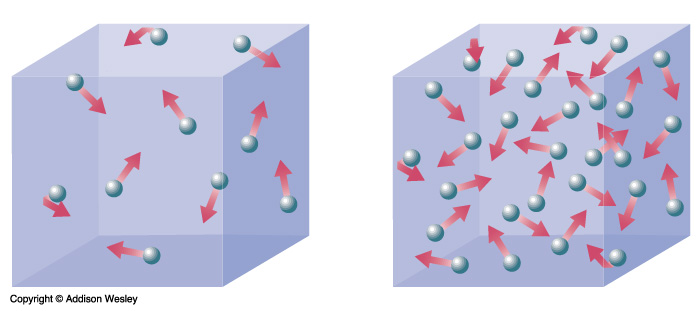 Thermodynamics
Thermal energy, heat, and work are related and the study of the relationship among them is called thermodynamics.
1st Law of Thermodynamics - the thermal energy of a system equals the work done plus the heat transferred.

2nd Law of Thermodynamics - heat cannot flow from a cooler object to a warmer object without work being done.
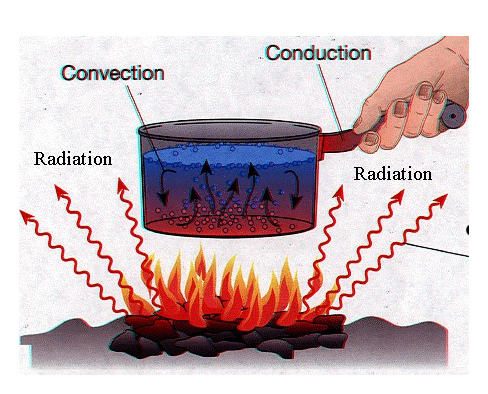 Heat Transfer
Conduction - is the transfer of thermal energy by collisions between particles in matter.
Radiation - is the transfer of energy by electromagnetic waves.  When radiation strikes a material, some of the energy is absorbed, some is reflected, and some is transmitted through the material.
Convection - is the transfer of thermal energy in a fluid by the movement of warmer and cooler fluid from place to place.  This is accomplished through currents.
Check for Understanding
1. What type of heat transfer are the following:2. How are heat and temperature related?
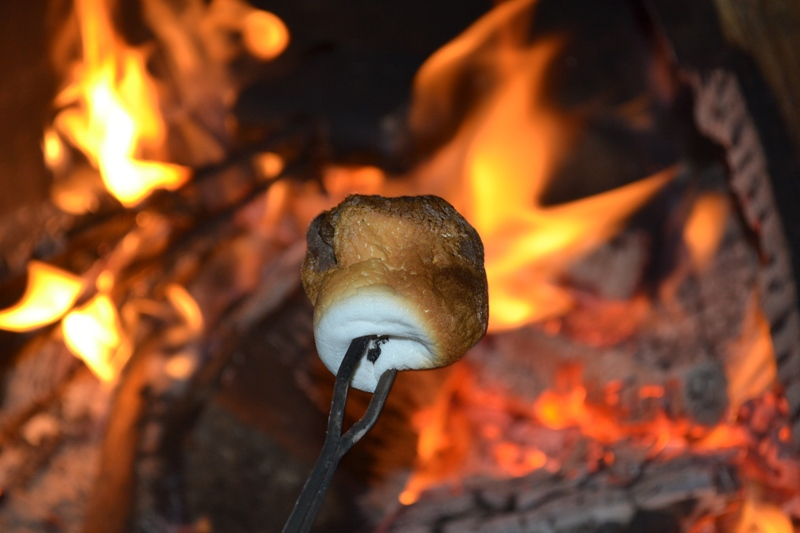 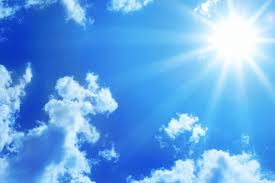 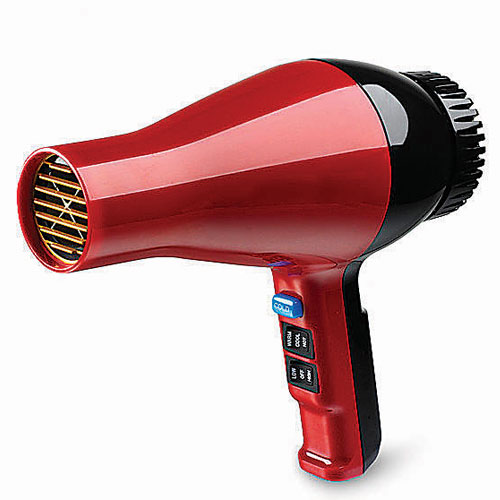 Solving for Specific Heat
Solving for Specific Heat
Specific Heat Is the amount of heat that is needed to raise 1 kg of a substance by 1oC.
Specific heat is measured in joules/kilogram degree Celsius (J/(KgoC)

Variables:     Q = Change in thermal energy (J)
					     m = mass (kg)
					     T = change in temperature (oC)
					     C = specific heat   J/kgoC 
Equation:    Q = (m )(  ΔT)(C)
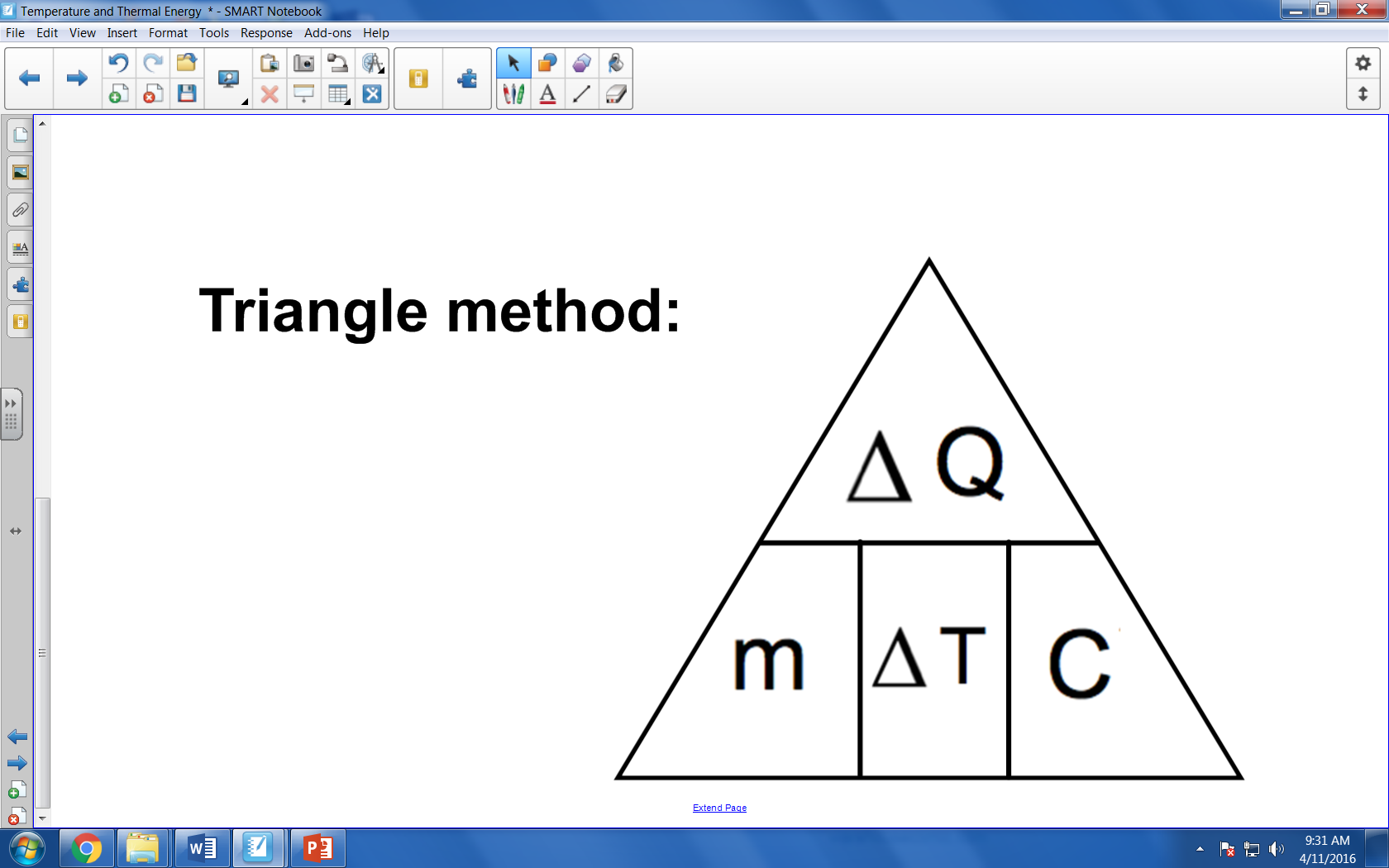 Practice Problem #1
A wooden block has a mass of 20 kg and a specific heat of 1,700 J/(kg * oC).  Find the change in thermal energy of the block as it warms from 15oC to 25oC.
Practice Problem #2
Calculate the specific heat of a metal if 0.5 kg of the metal absorbs 9,000 J of heat as it warms by 10oC.